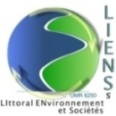 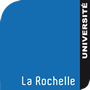 Pointe de La CoubreCharente-Maritime – Poitou-Charentes
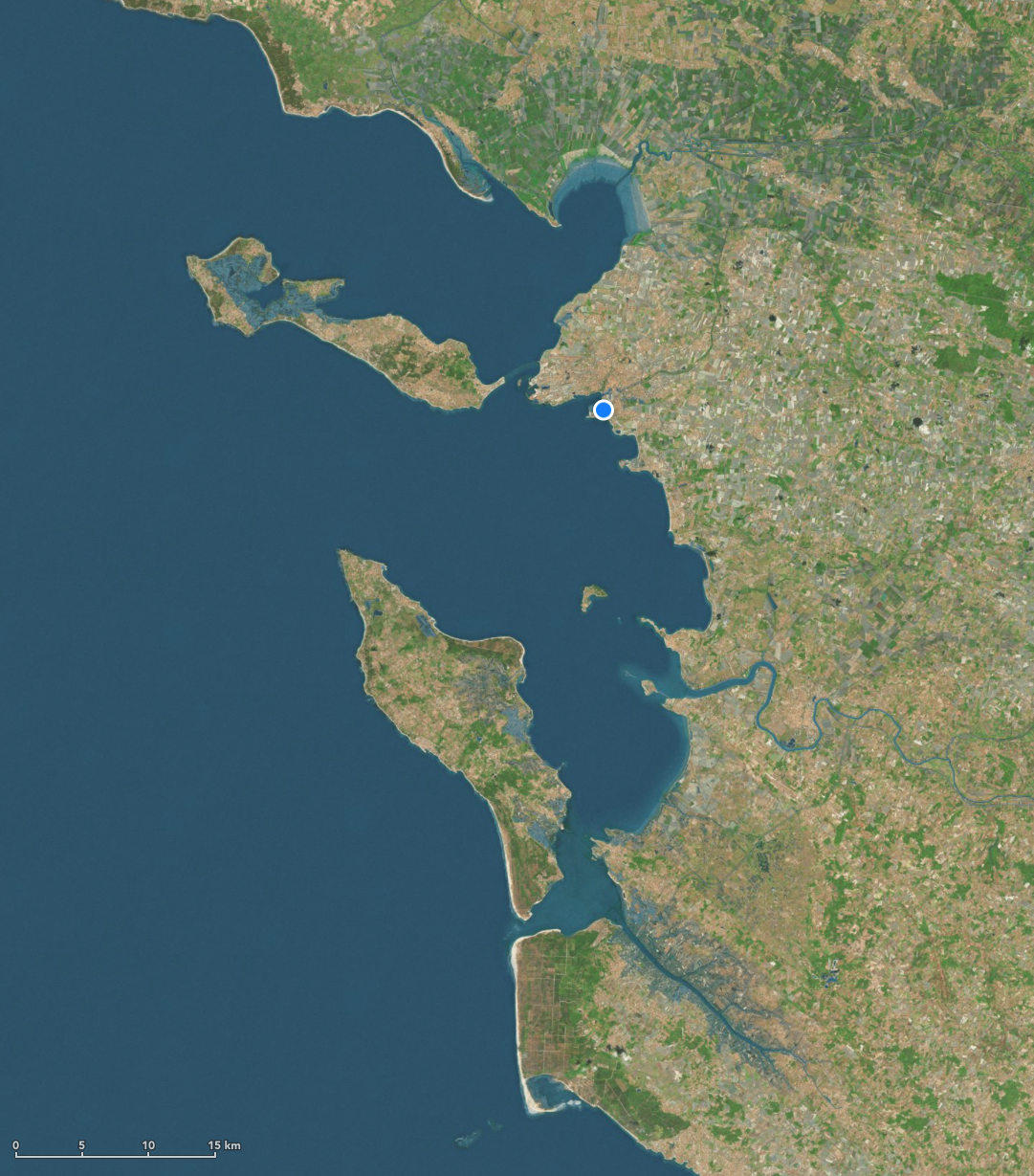 Laboratoire : Littoral Environnement et Sociétés
Correspondant : Eric Chaumillon
Morphologie : Flèche sableuse à crochons
Sableuse (D50 ~ 0.18 – 0.22  mm)
Macrotidal (entre < 2m et > 6 m)
Climat de houle WNW (60%)
Hs entre Moyen/Maximum: 1,36/9,7 m (Biscarosse) et 1,81/8,8 m (Yeu) 
Tp entre 8 et 12 s (60%), 15 s (2%)
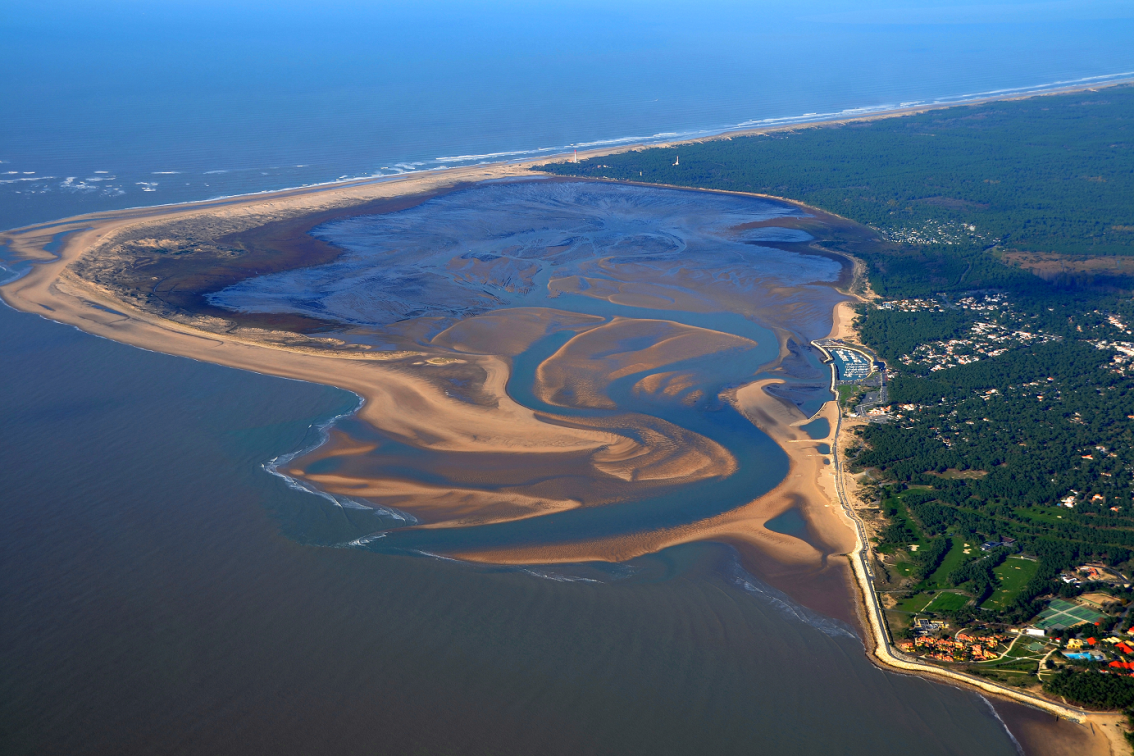 2012
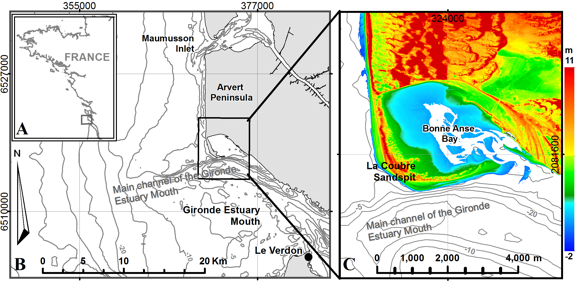 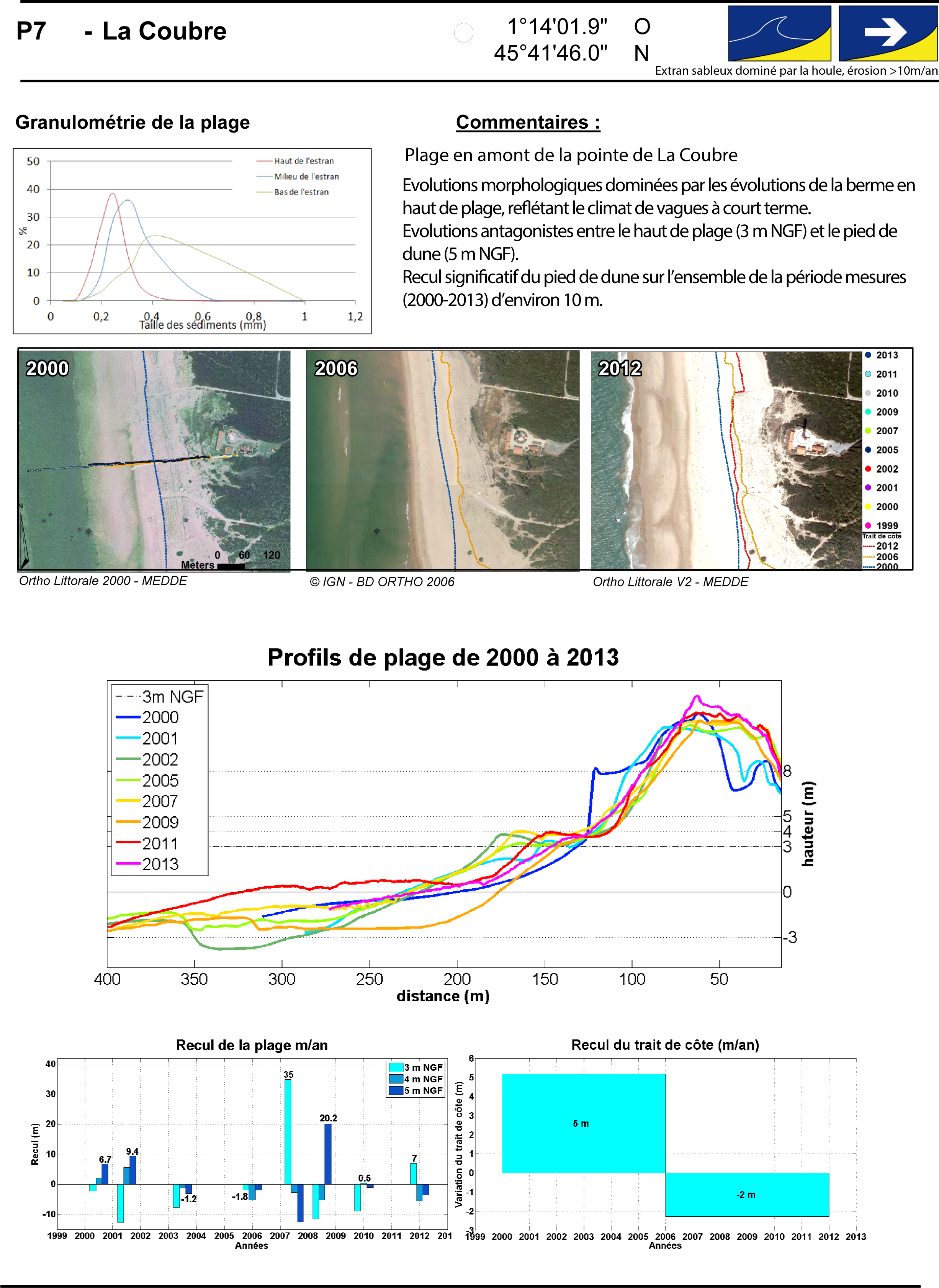 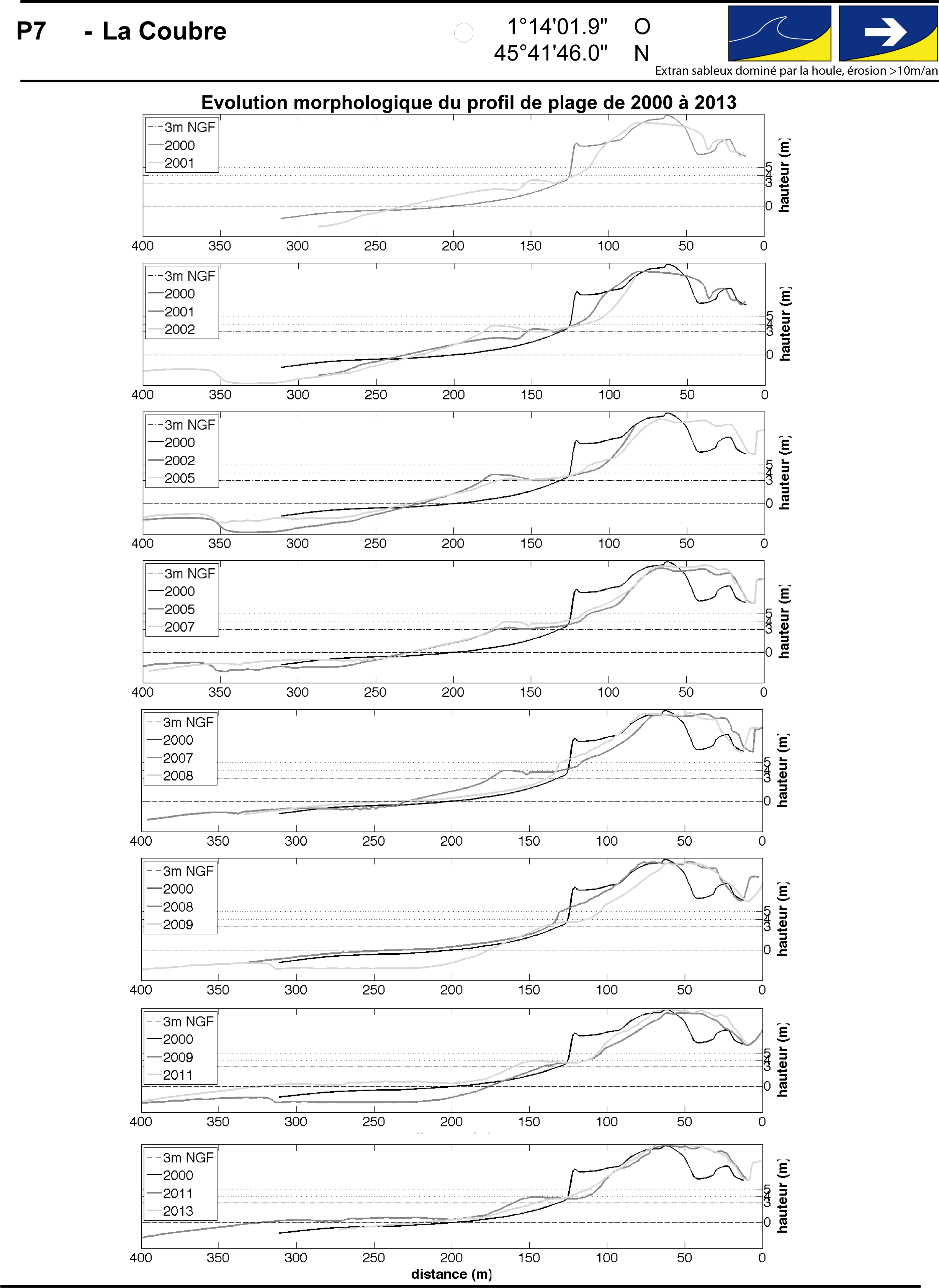 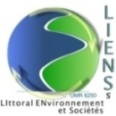 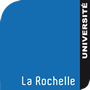 Pointe de La Coubre
Charente-Maritime – Poitou-Charentes
Questions scientifiques : 
Analyses des forçages dans les ruptures de barrières
Analyses des forçages et prédiction de la migration des embouchures tidales
Paramètres mesurés : 
Topographie littorale (ponctuelle, 2014)
Bathymétrie zone subtidale proche (ponctuelle, 2014)
Courant de surface (ponctuelle, 2014)
État de mer (ponctuelle, 2014)
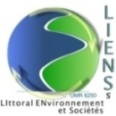 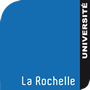 Pointe de La Coubre
Charente-Maritime – Poitou-Charentes